Το ταξίδι του ήρωα
Τα Μυθολογικά Σύμβολα και η Ερμηνεία τους
Joseph Campbell
1904 – 1987
Αμερικανός μυθολόγος – θρησκειολόγος
Ο ήρωας με τα χίλια πρόσωπα 1949 : μελετώντας από μικρή ηλικεία πολλούς μύθους διαφόρων πολιτισμών αντιλαμβάνεται την επανάληψη ενός μοτίβου κοινού σε όλους τους πολιτισμούς παγκοσμίως.
Αυτό σημαίνει όπως έλεγε και ο Γιούνγκ πως το συλλογικό ασυνείδητο είναι ίδιο, κοινό σε όλη την ανθρωπότητα.
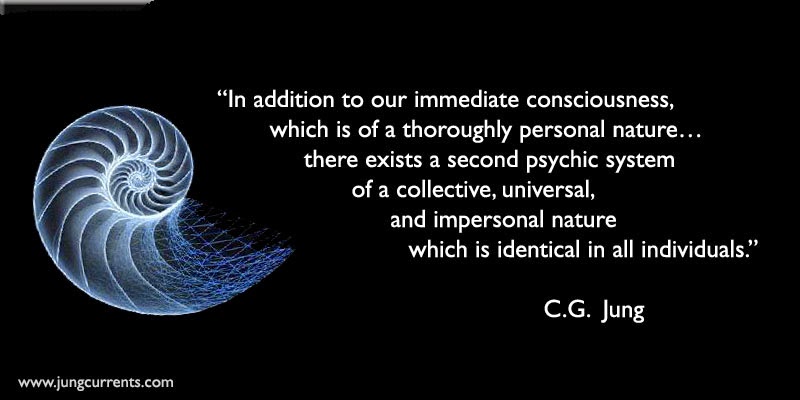 Συλλογικό ασυνείδητο
Με τον όρο αυτό ορίζει τις διάφορες ανθρώπινες εμπειρίες που έχουν κατά κάποιον τρόπο κωδικοποιηθεί γενετικά και μεταδίδονται στις διαδοχικές γενεές.
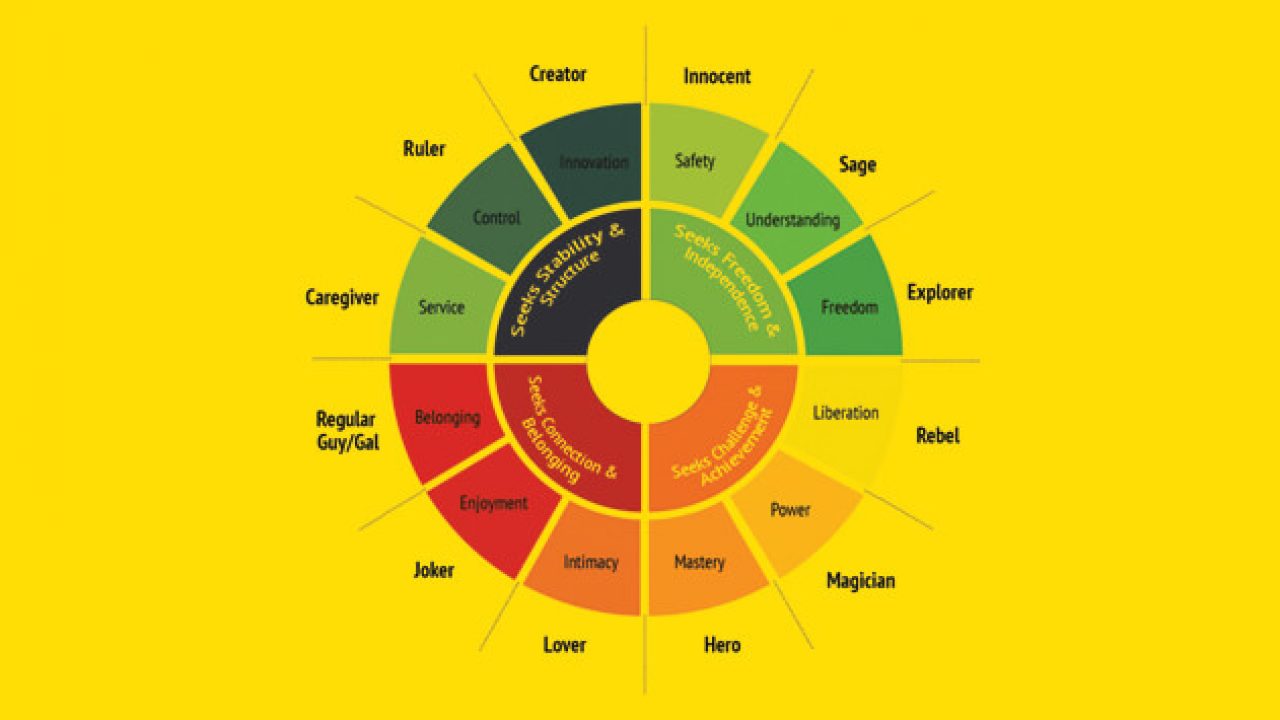 Τα 12 αρχέτυπα
Γεννημένες στην προλογική σκέψη, οι αρχέγονες αυτές εικόνες-πρότυπα-καταστάσεις, αποτελούν τα αρχέτυπα και ανακαλούν στην αφετηρία τους όμοια συναισθήματα σε όλους τους ανθρώπους. 
Τα θεικά τούτα σύμβολα αποτελούν στην πραγματικότητα συμβολικές απεικονίσεις ολόκληρης της ψυχής της πλατύτερης αυτής και πλουσιότερης ουσίας που εξασφαλίζει τη δύναμη που λείπει από το Εγώ.
Carl Gustav Jung
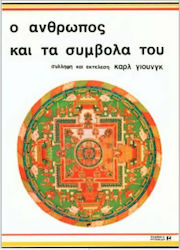 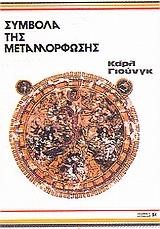 1875-1961
Ελβετός Ψυχίατρος και Ψυχαναλυτής πατέρας της αναλυτικής ψυχολογίας
Το συλλογικό ασυνείδητο  είναι ψυχικά περιεχόμενα που δεν ανήκουν σε ένα άτομο αλλά σε μια κοινωνία, έναν λαό ή την ανθρώπινη φυλή γενικά. 
φαίνεται να αποτελείται από μυθολογικά μοτίβα ή πρωτόγονες εικόνες που επαναλαμβάνονται σε μεγαλύτερη κλίμακα από αυτήν του ατόμου, σε κοινωνίες, μύθους και πολιτισμούς που μπορεί να μην έχουν καμία επαφή μεταξύ τους.
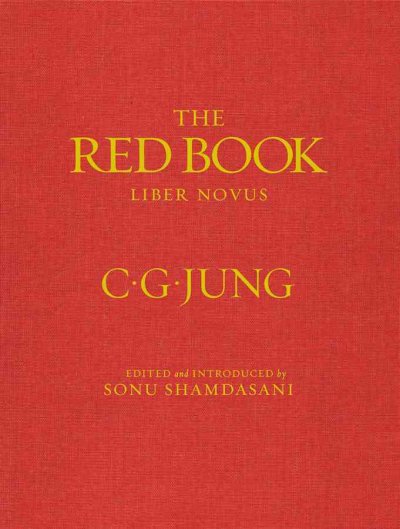 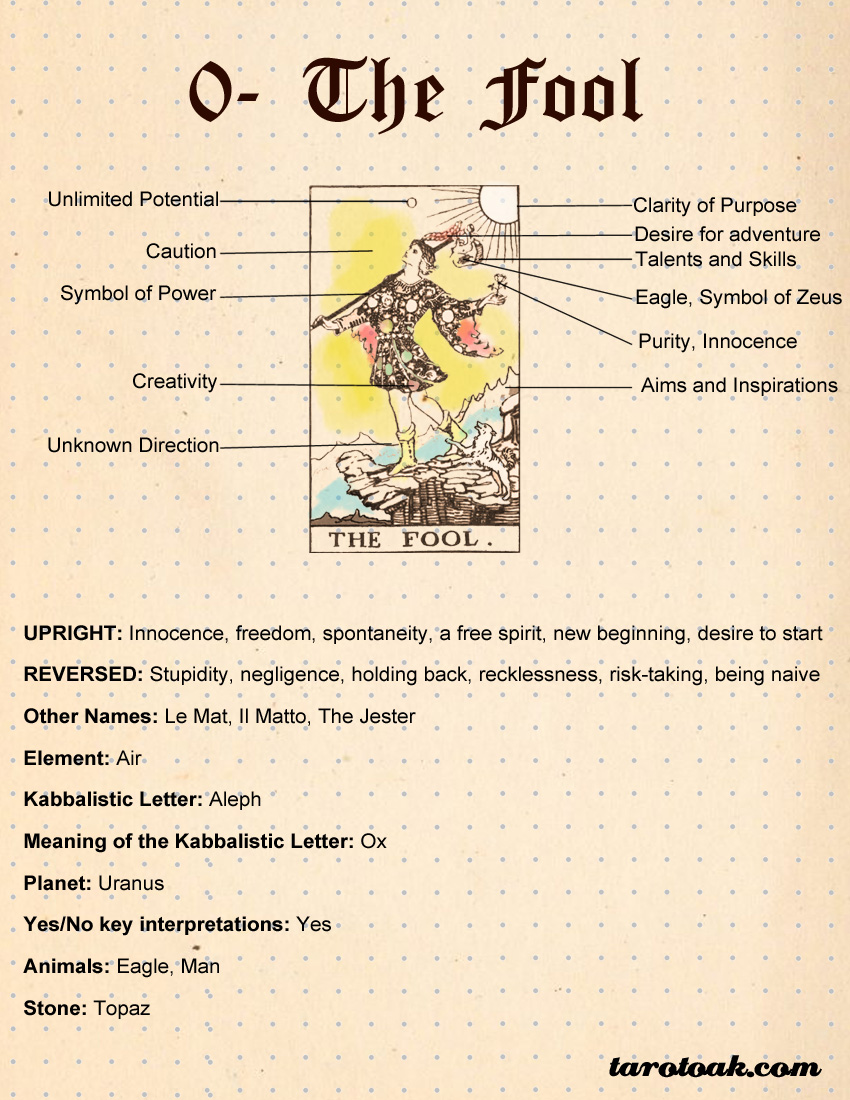 Το αρχέτυπο του Ήρωα όπως απεικονίζεται στις κάρτες Ταρώ.
Η Μονόμυθος
Τα 17 στάδια της περιπέτειας του Ήρωα/ Πρακτική μέθοδος αποκωδικοποίησης ενός σεναρίου
Μέρος Πρώτο
Η ΑΝΑΧΩΡΗΣΗ
1. Ο συνήθης κόσμος
2. Το κάλεσμα στην περιπέτεια
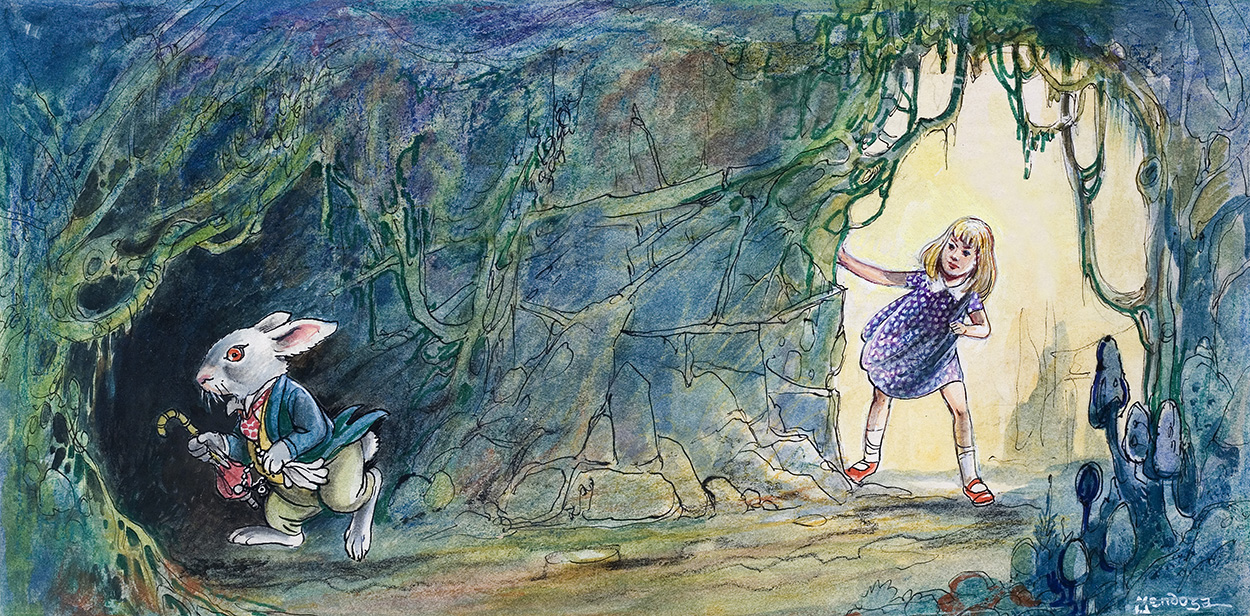 Συνήθως η πρόσκληση συμπίπτει με μια αναπάντεχη συνάντηση με ένα μαγικό πλάσμα, μια σύμπτωση, μια γκάφα που αποκαλύπτει έναν απρόσμενο κόσμο και το άτομο έλκεται από τις δυνάμεις που δεν είναι απόλυτα κατανοητές.
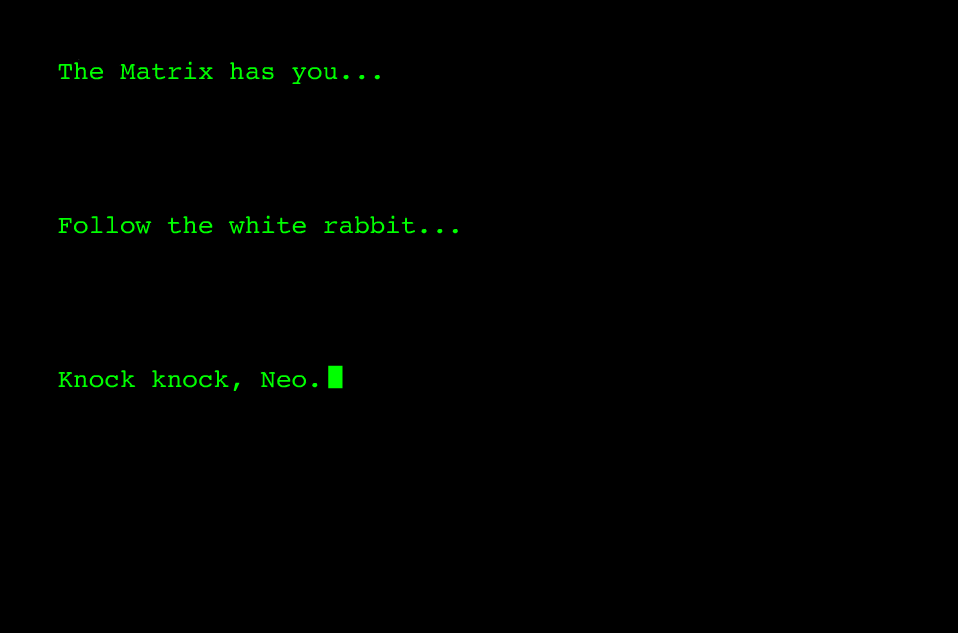 Το κάλεσμα αυτό μπορεί να κάνει την εμφάνιση του με μια τυχαία λέξη, το άρωμα ενός τοπίου, η γεύση του τσαγιού ή η λάμψη ενός ματιού να δονήσει μια μαγική χορδή και τότε αρχίζουν να εμφανίζονται στον νου παράξενοι αγγελιοφόροι – το ασυνείδητο γνωρίζει ήδη το ταξίδι που πρέπει να ακολουθήσει η ψυχή, όμως η γνώση αυτή δεν είναι ακόμα αποδεκτή από το συνειδητό.
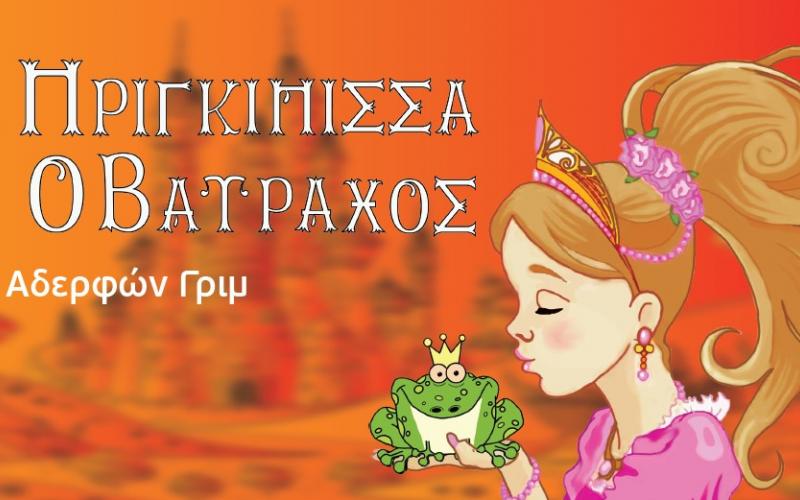 Μπορεί η ιστορία να ξεκινήσει σαν μια απλή γκάφα όπως η ιστορία της βασιλοπούλας που παίζοντας στο δάσος ρίχνει το χρυσό της τόπι στο ποτάμι, μπορεί ακόμη να βαδίζει κανείς αμέριμνα μέχρι τη στιγμή που κάποιο φαινόμενο θα τραβήξει την προσοχή του και θα τον βγάλει έξω από τα συνηθισμένα μονοπάτια του ανθρώπου.
Όπως απέδειξε ο Φρόυντ οι γκάφες δεν είναι πάντα αποτέλεσμα τυχαίων συμβάντων. Είναι οι εκβάσεις καταπιεσμένων επιθυμιών και συγκρούσεων. Μπορεί να είναι τόσο βαθιές όσο και η ίδια η ψυχή. Η γκάφα μπορεί να θεωρηθεί σαν η πόρτα του πεπρωμένου, ένα φαινομενικά τυχαίο συμβάν, που δεν είναι τυχαίο συμβάν αλλά όλα αυτά είναι εκφράσεις ασυνήδειτων πληροφορίων μια παλίρροια στην επιφάνεια της ζωής που αναζητούν διέξοδο να εκφραστούν στο συνειδητό του ανθρώπου. Ανοίγουν την πόρτα σε μια νέα σειρά γεγονότων. Η κρίση που δημιουργεί η εμφάνισή τους, είναι το κάλεσμα στην περιπέτεια.
3. Η άρνηση της πρόκλησης
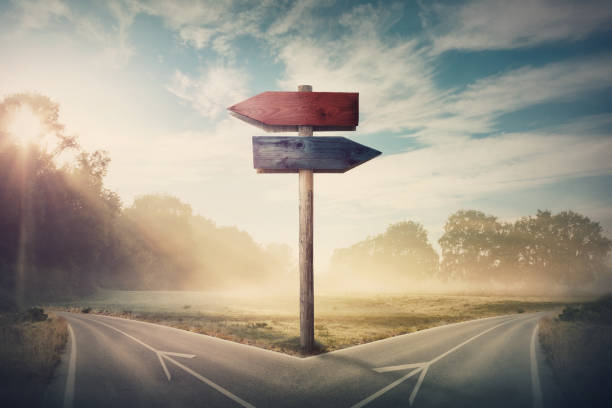 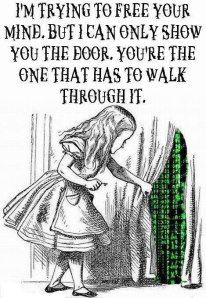 Ο ήρωας δεν έχει ακόμα αποφασίσει αν θα κάνει το ταξίδι του και μπορεί να κάνει πίσω και να επιστρέψει στις συνηθισμένες ασχολίες του αλλα αυτές πλεόν του φαίνονται ανούσιες και βαρετές γιατί έχει δει ήδη το άλλο.
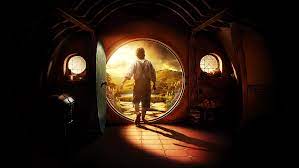 Παρόλα αυτά συνήθως ο ήρωας θα κοντοσταθεί και θα διστάσει να διασχίσει την αόρατη γραμμή που θα τον οδηγήσει μακριά από το γνωστό του μονοπάτι. Παρόλο που οι λόγοι που οδηγούν στην αλλαγή του μονοπατιού είναι εμφανείς και ο ήρωας το συνειδητοποιεί, δεν θέλει να φύγει από το οικείο του περιβάλλον, κυριεύεται από φόβο και ανασφάλεια.
4. Η συνάντηση με τον Μέντορα
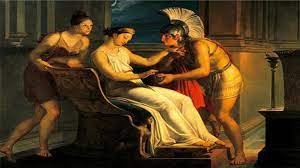 Μια υπερφυσική βοήθεια/ο απο μηχανής θεός
Εκείνοι που δεν αρνήθηκαν το κάλεσμα το πρώτο πράγμα που θα συναντήσουν στο ταξίδι τους είναι κάποια προστατευτική μορφή (συχνά μια μικροκαμωμένη γριούλα ή ένας γέροντας) που θα προσφέρει στον ήρωα φυλακτά για να τον προστατέψει από τις σκοτεινές δυνάμεις που θα συναντήσει στο ταξίδι του.
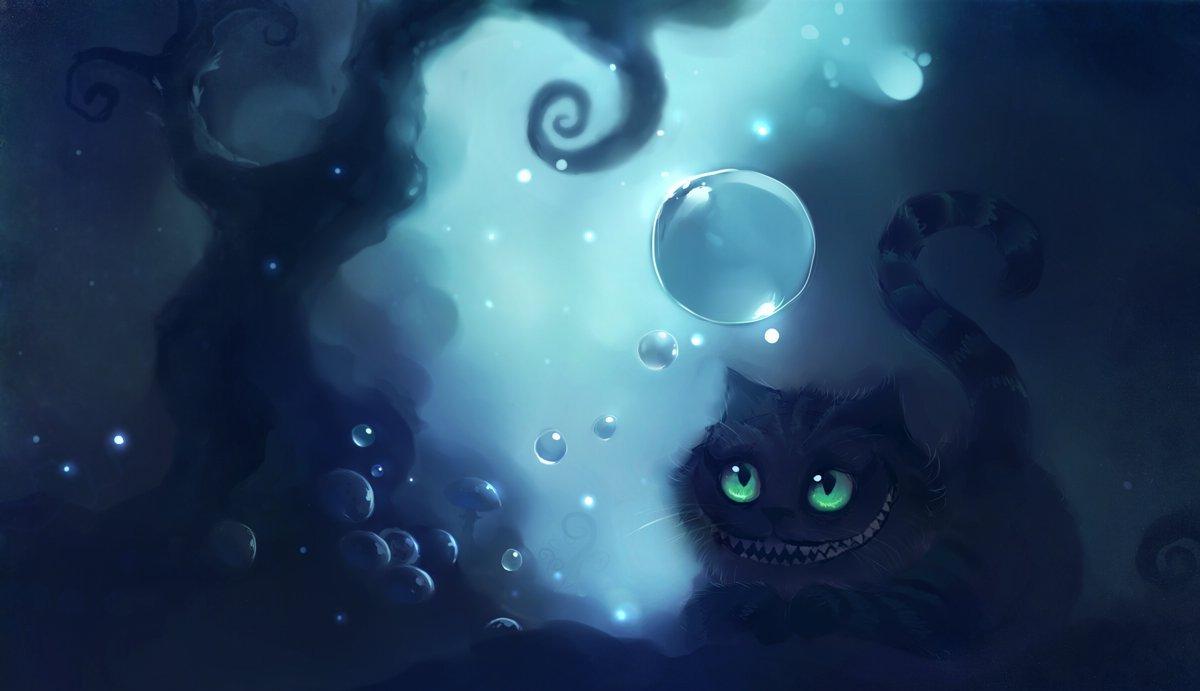 Το πέρασμα του πρώτου κατωφλιού
Αν κάνει όμως το πρώτο αυτό βήμα, ταυτόχρονα με το πέρασμα του, αλλάζει και η κατάσταση του: δεν είναι πια παγιδευμένος αλλά ελεύθερος γιατί αυτό που αναδύεται στην μνήμη του πιο δυνατά από όλους του φόβους, είναι η αίσθηση της παντοτινής ελευθερίας.
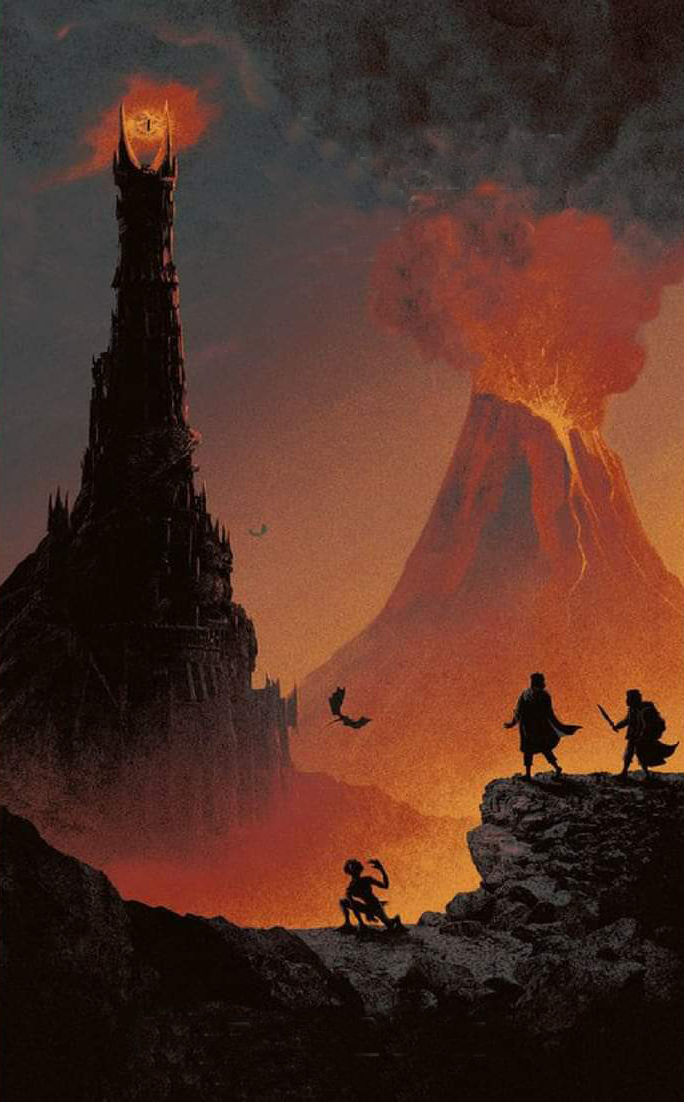 Στην κοιλιά του κήτους
Είναι το μεταίχμιο όπου ουσιαστικά ο ήρωας δεν ανήκει ούτε στον πραγματικό κόσμο από όπου προήλθε, ούτε στον φανταστικό όπου εισέρχεται. Το πέρασμα του κατωφλίου είναι για τον ήρωα μια μορφή εκμηδένισης.
Μπορούμε να πούμε πως εκείνος που εισήλθε πέθανε ως προς το παρελθόν και εισήλθε στη μήτρα του κόσμου, στον ομφαλό αναμένωντας να αναγεννηθεί.
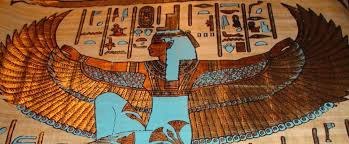 Ο διαμελισμένος Θεός Όσιρις
Το φυσικό σώμα του ήρωα μπορεί να διαμελιστεί και να σκορπιστεί στη στεριά ή στη θάλασσα όπως στον αιγυπτικό μύθο του Θεού Όσιρη.
Μέρος Δεύτερο
Η μυηση
Μύηση/ Διαβατήρια Τελετή
Μύηση/ Διαβατήρια Τελετή
παρατηρείται σε πολλές πρωτόγονες  φυλές   και αποτελεί το τελετουργικό του περάσματος από ένα στάδιο της φυλής σε ένα άλλο. Τα σχήματα της μύησης παρουσιάζονται στο τυπικό όλων των θρησκευτικών τελετουργιών που απαιτούν ιδιαίτερες τελετές κατά τη στιγμή της γέννησης, της ενηλικίωσης, του γάμου, του θανάτου.
αρχίζει με μια υποταγή
περίοδος συστολής
τελετουργία απελευθέρωσης
Το τελετουργικό που διαδραματίζεται κατά τη διάρκεια μιας μυητικής τελετής, συνηθως εμπεριέχει την εμφάνιση αρχετύπων - συμβόλων με ισχυρή δυναμική μέσω των οποίων ο ήρωας οδηγείται σε ένα βαθύτερο επίπεδο αρχέγονης ταύτισης ανάμεσα στο Εγώ και το Εαυτό καταστρέφοντας την ατομικότητα του και χωνεύοντας την μέσα στην συμπαντική αντίληψη του Εαυτό.
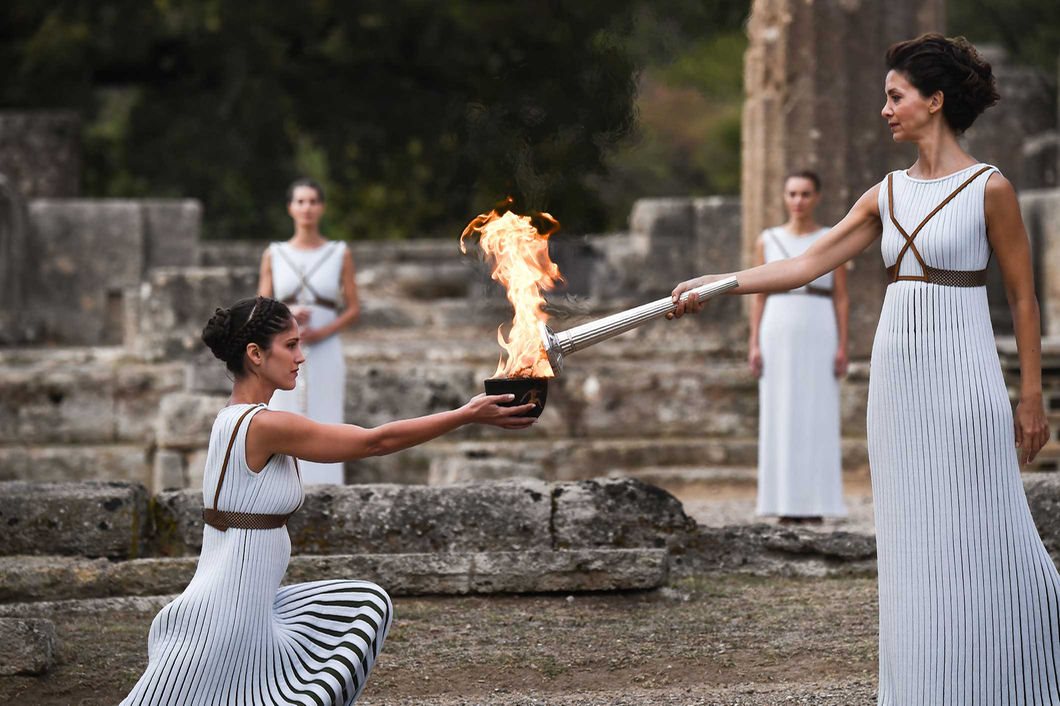 Ο δρόμος τη δοκιμασίας
5.Σύμμαχοι/Εχθροί
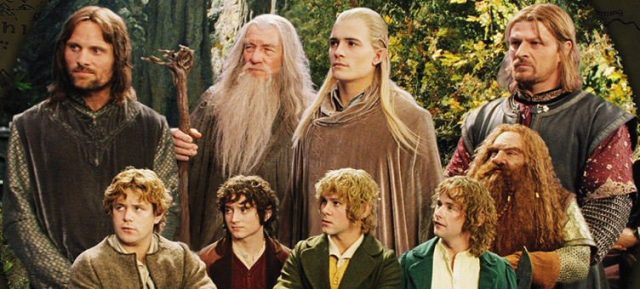 6. Η τελική δοκιμασία/αναμέτρηση
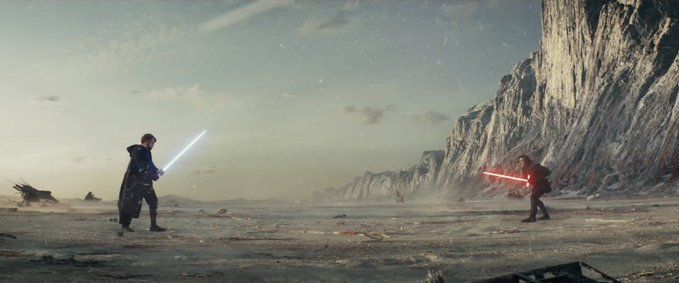 Όταν φτάνει στο Ναδίρ του μυθολογικού κύκλου ο Ήρωας υπόκειται σε μια υπέρτατη δοκιμασία. Είναι η στιγμή που ο ήρωας αντικρύζει κατά πρόσωπο τον μεγαλύτερο του φόβο, αντιμετωπίζει με θάρρος την πιθανότητα του θανάτου και φτάνει στα όρια του στη μάχη με την εχθρική δύμαμη. Είναι η στιγμή της κορύφωσης.
7. Η συνάντηση με τη Θεά
Η Μεγάλη Μητέρα/Θεά της γονιμότητας στη Μινωική Κρήτη
Η Αιγυπτιακή Θεά  Ίσις
«Εγώ, η Ίσιδα, είμαι όλα όσα έχουν υπάρξει, όσα υπάρχουν και όσα θα υπάρξουν.  Κανείς θνητός άνθρωπος δεν αφαίρεσε ποτέ το πέπλο μου.»
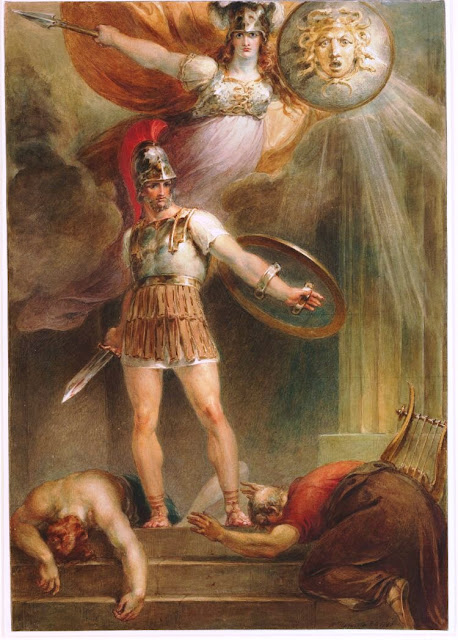 Η Θεα Αθηνά και ο Οδυσσέας
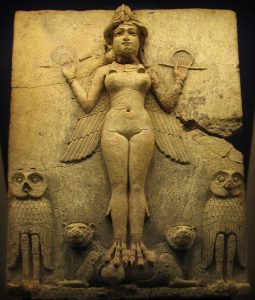 Η Θεά Ιστάρ εκπρόσωπος της Θηλυκής Αρχής στον Σουμεριακό Πολιτισμό.
Ο ιερός γάμος
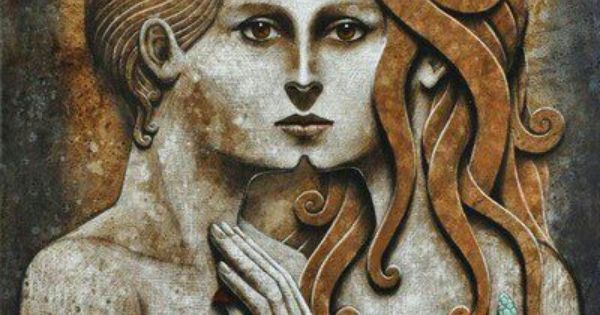 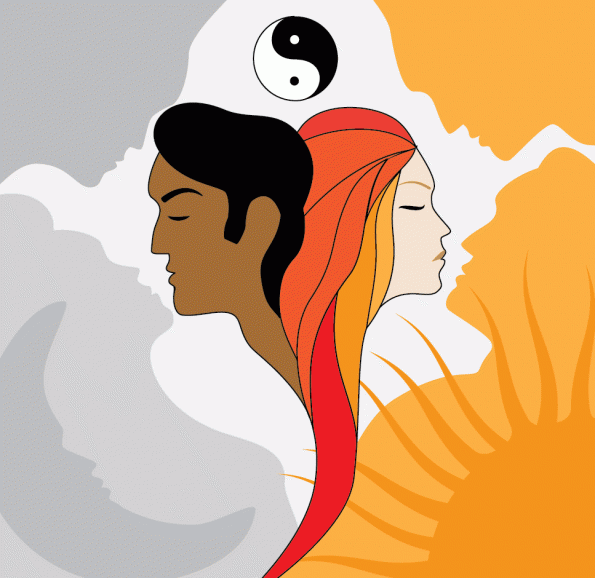 Ο νόμος των αντιθέτων και η ένωση τους στον Νέο Άνθρωπο.
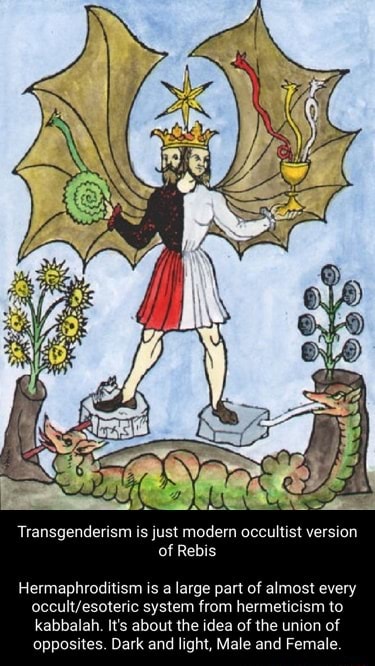 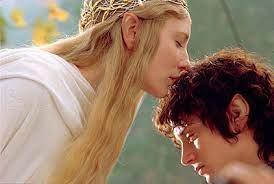 Frodo and Galadriel, Lord of the Rings
8. Συμφιλίωση με τον πατέρα
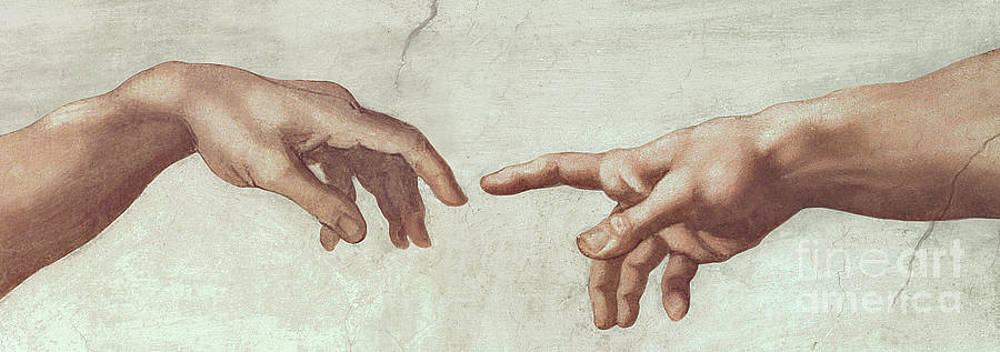 H δημιουργία του Αδάμ, Michelangelo
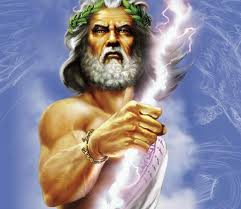 O Δίας ως θεός τιμωρός
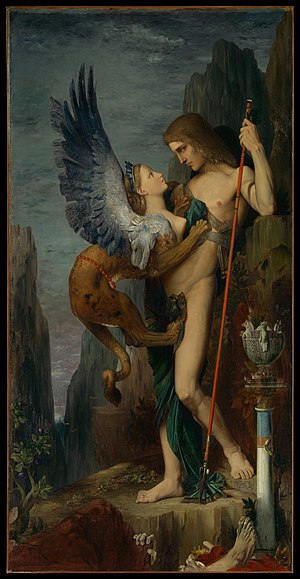 Ο Οιδίποδας και η Σφίγγα, Gustave Moreau 1864
9. Αποθέωση
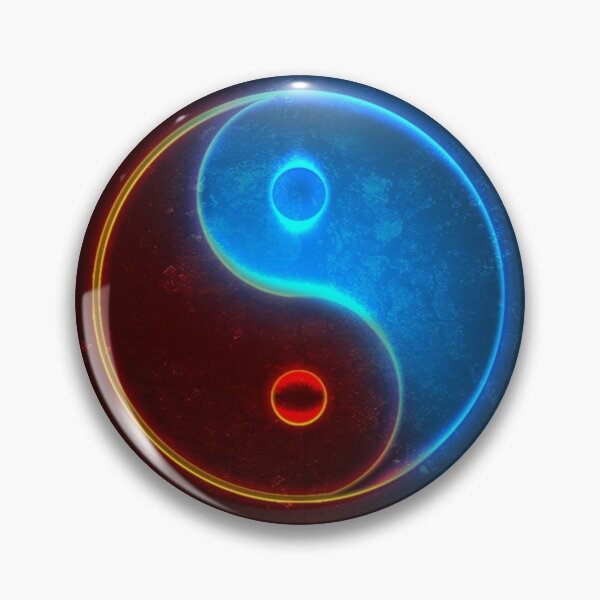 Yin and Yang
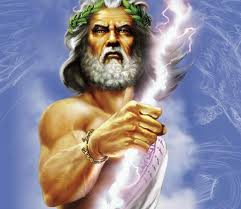 O Δίας ως θεός τιμωρός
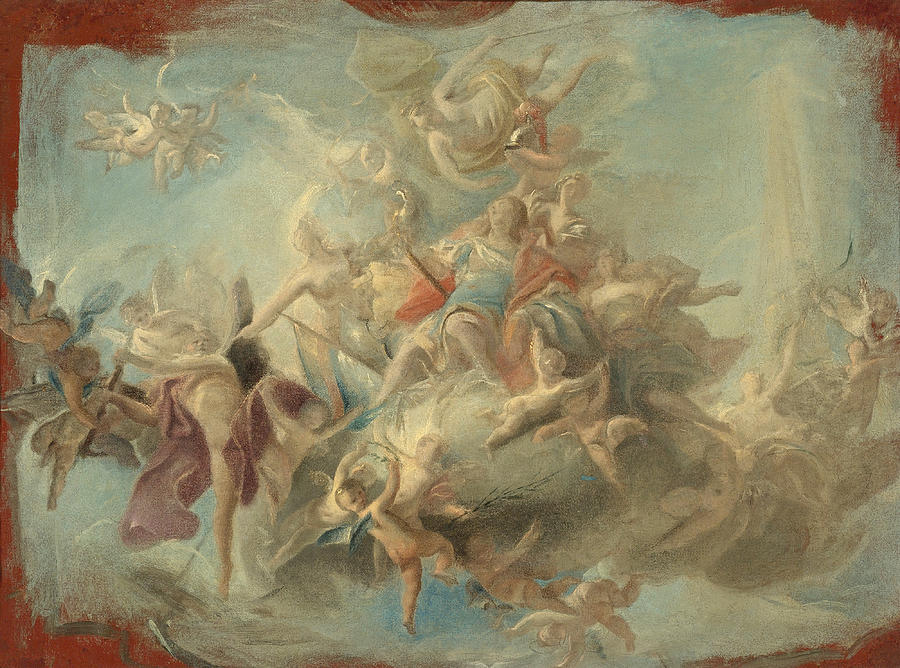 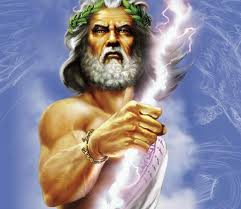 H αποθέωση του Ήρωα, Carlo Innocenzo Carlone
Η αποθέωση του Ομήρου
Η αποθέωση του Ηρακλή
10. Το έσχατο δώρο
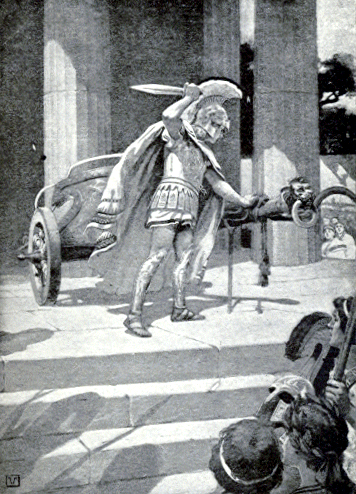 O Μέγας Aλέξανδρος λύνει τον Γόρδιο Δεσμό.
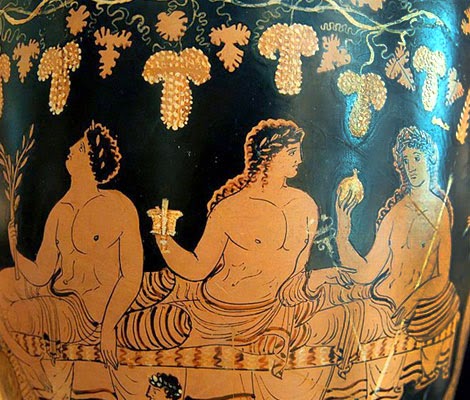 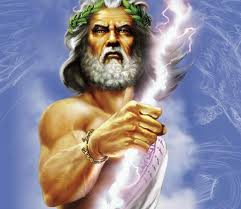 Η Αμβροσία, το Νέκταρ των Ολυμπίων Θεών
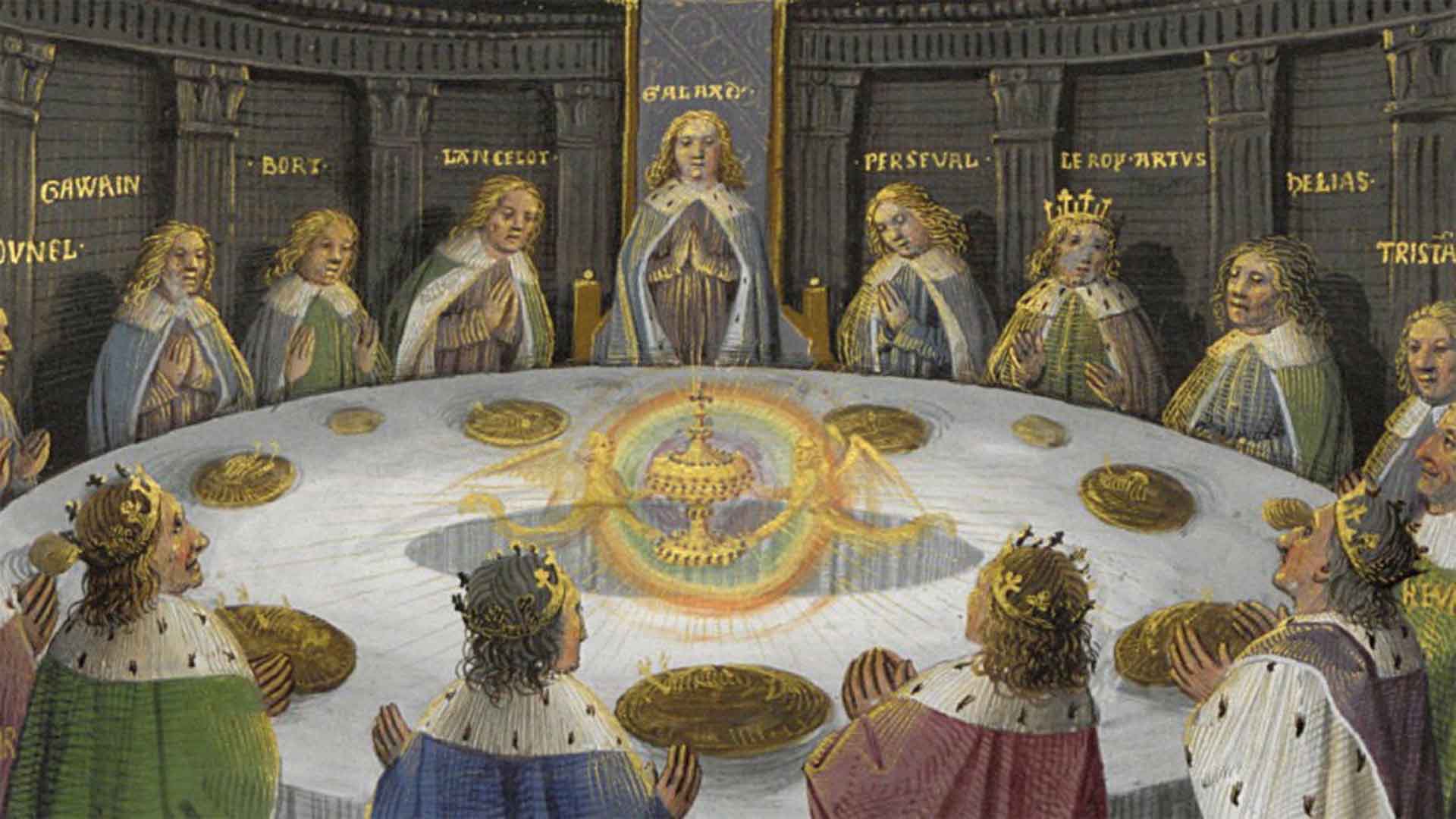 Το Ιερό δισκοπότηρο
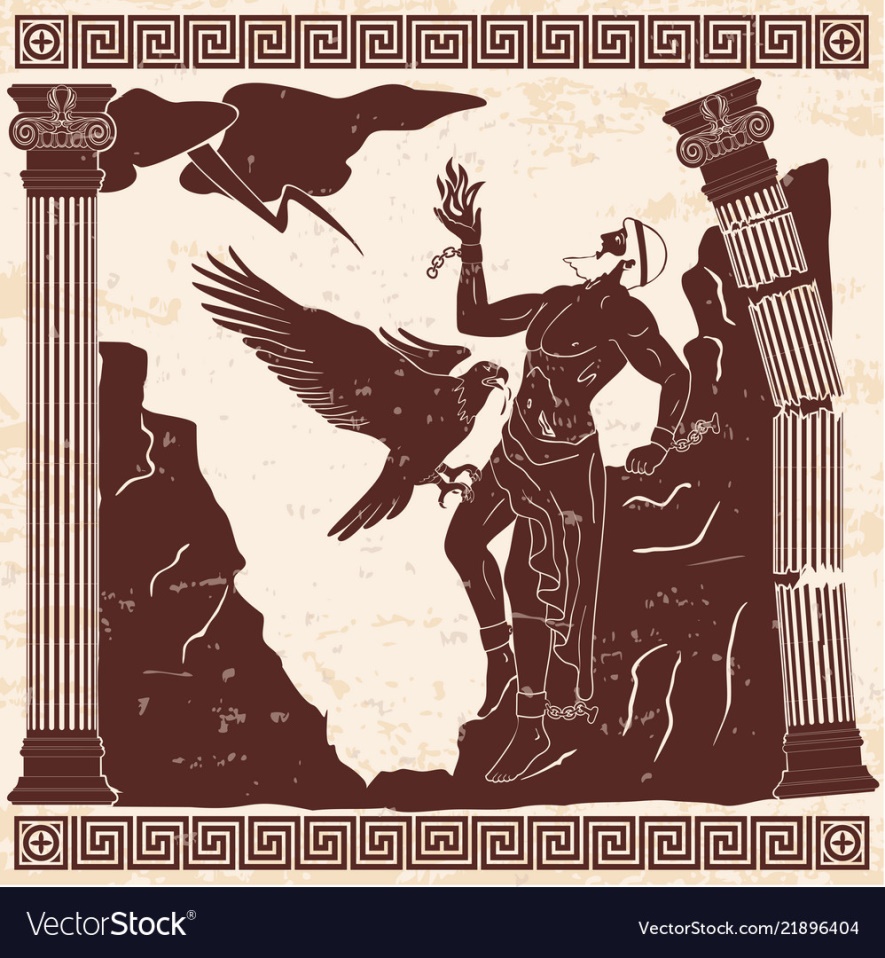 Ο Προμηθέας φέρνει τη φωτιά στους ανθρώπους
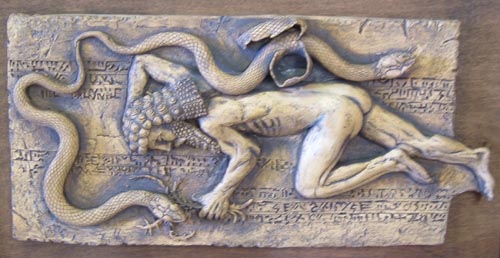 O Γκιλγκαμές Βασιλιάς της Σουμερίας και το φίδι.
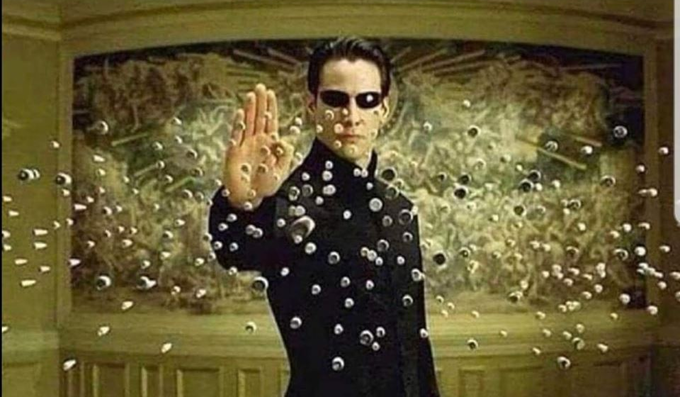 Nio, Matrix
Μέρος Τρίτο
Η ΕΠΙΣΤΡΟΦΗ
Ο δρόμος της επιστροφής
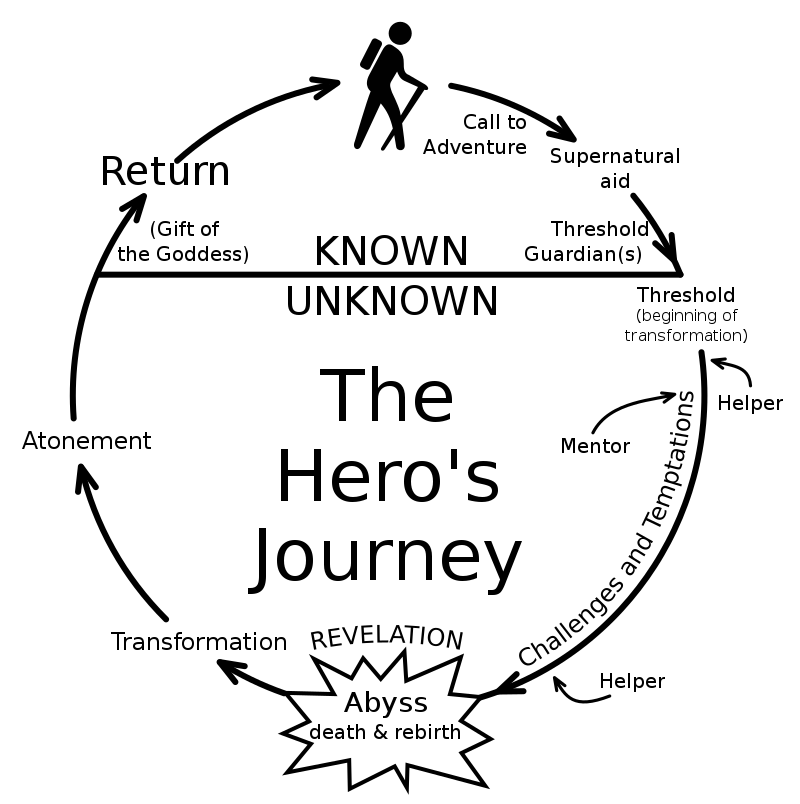 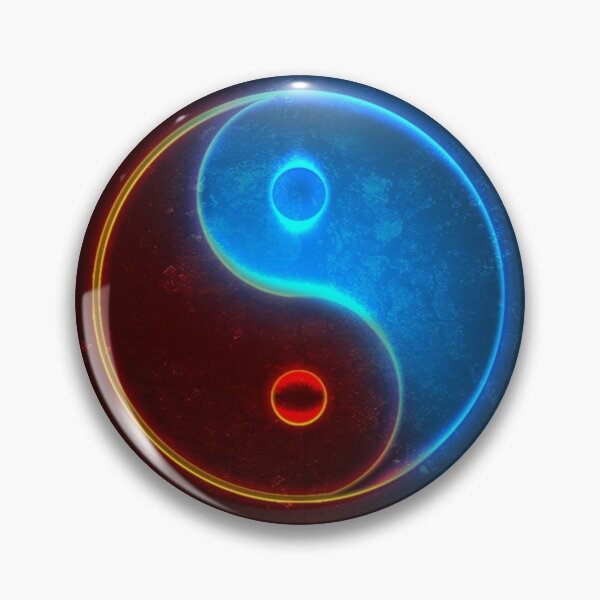 O κοσμογονικός κύκλος
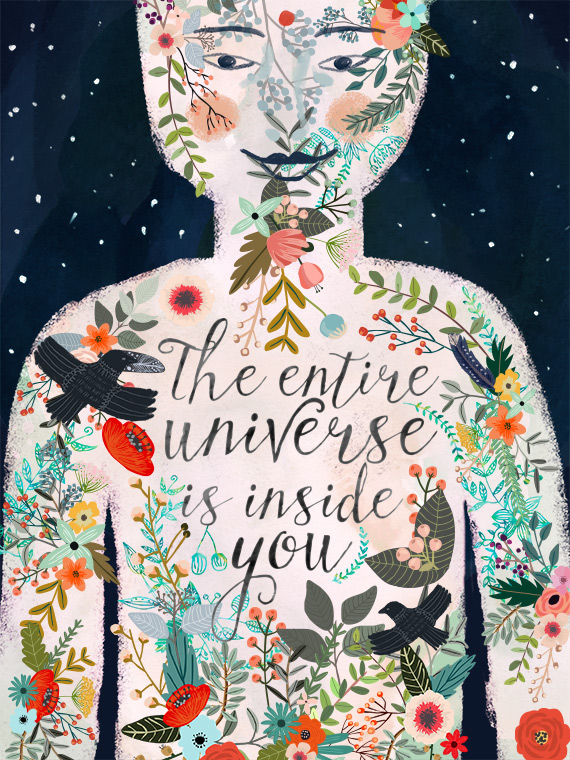 11. Η επιστροφή με το δώρο
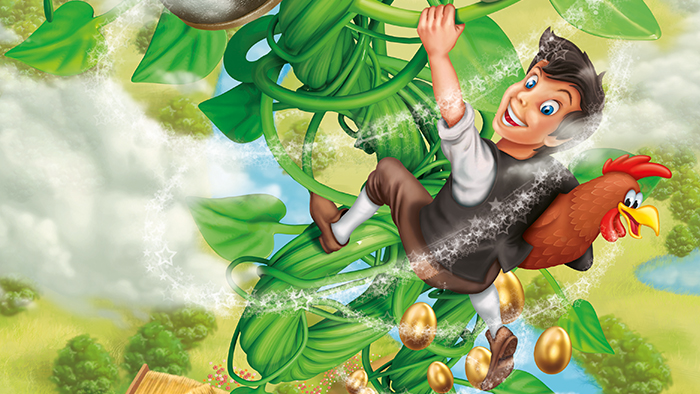 O Tζάκ και η Φασολιά
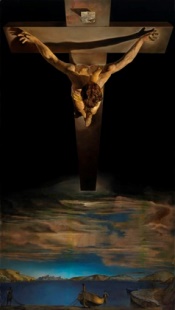 The Christ of Gala, Salvador Dali
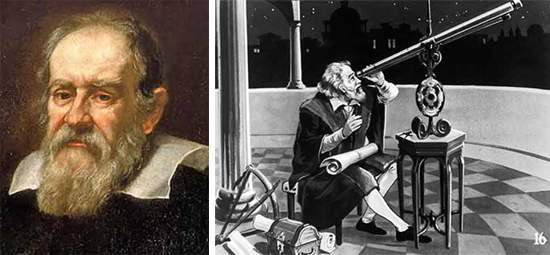 Galileo Galilei
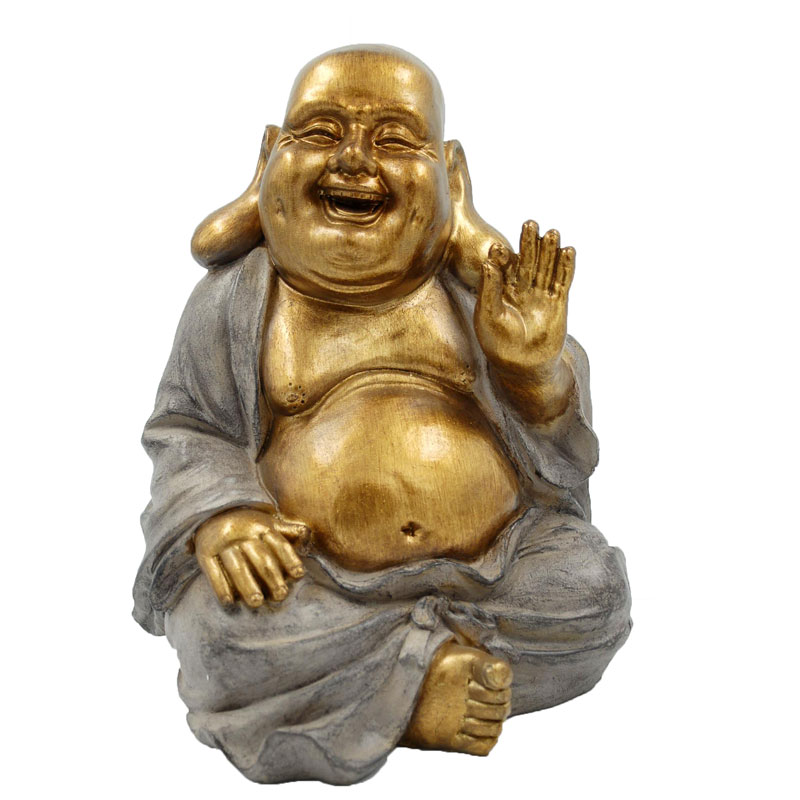 12. Ο κυρίαρχος των δυο κόσμων
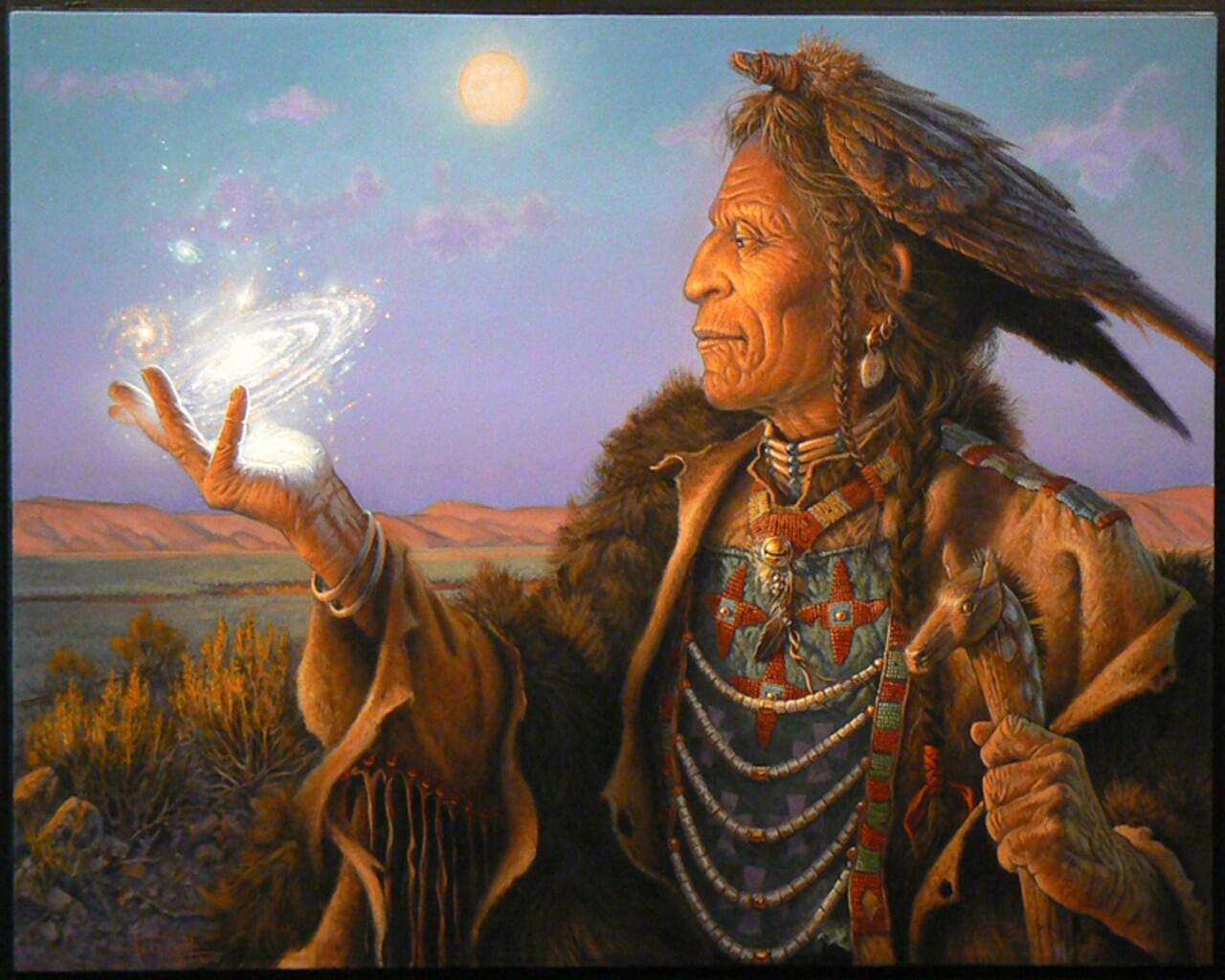 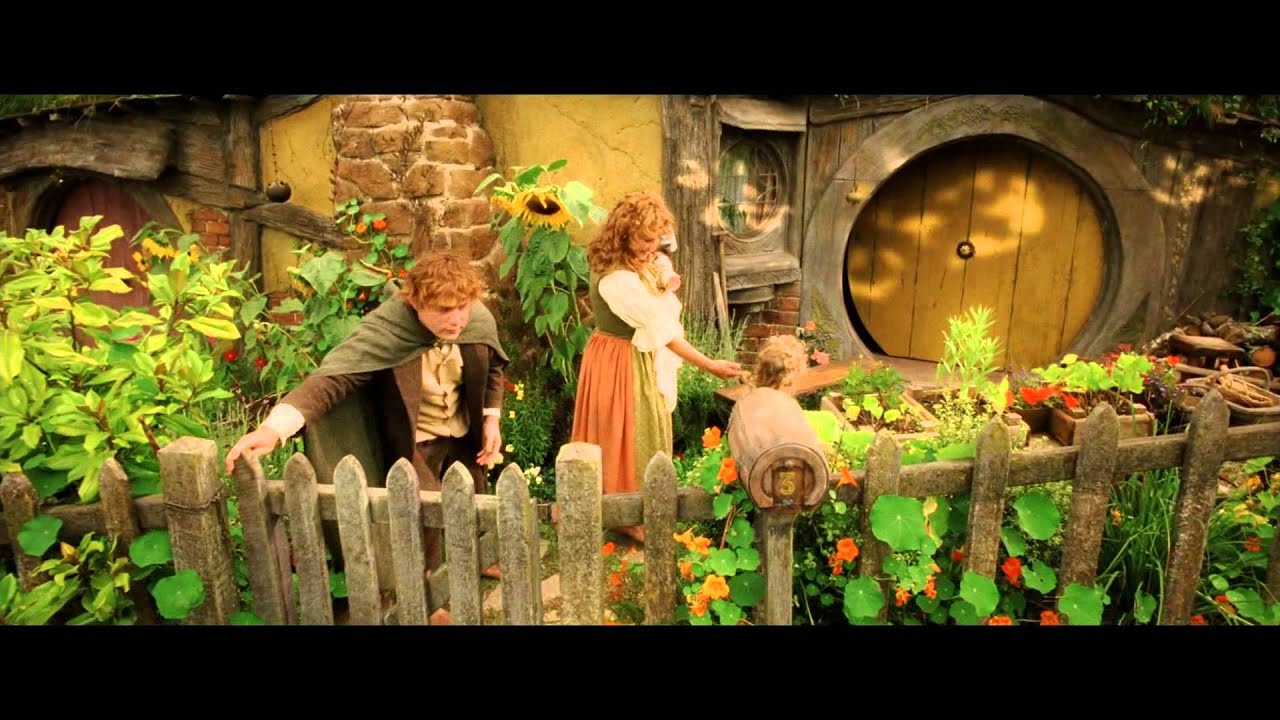 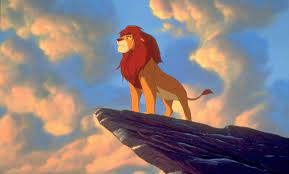 Sam returns home, Lord of the Rings
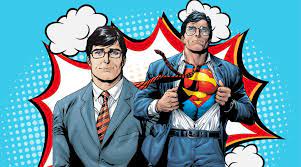 Superman and Clark Kent
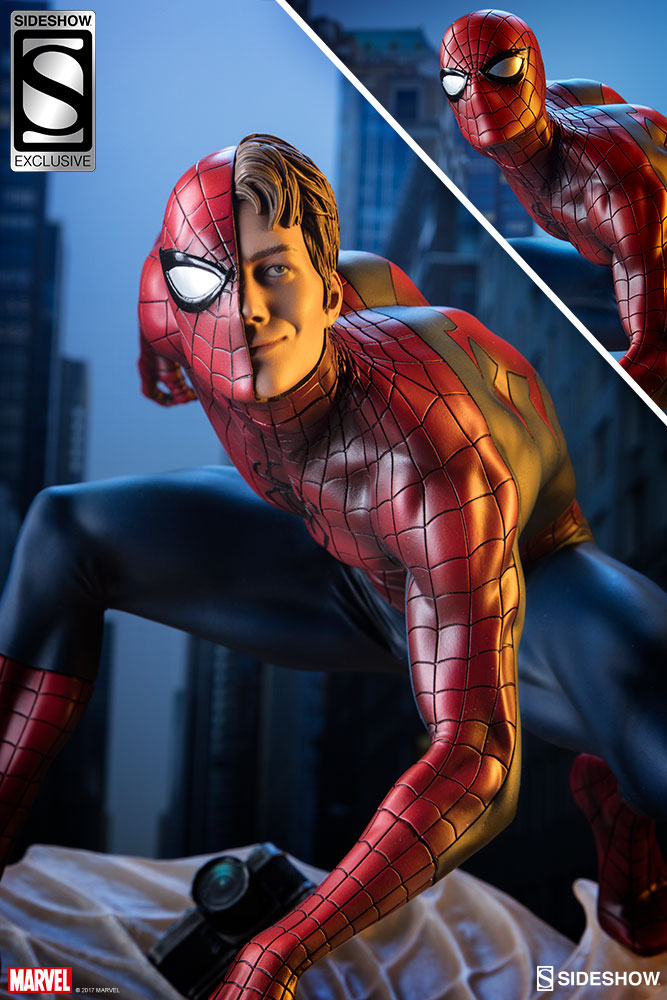 Spiderman and Peter Parker
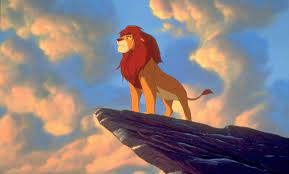 Simba, Lion King